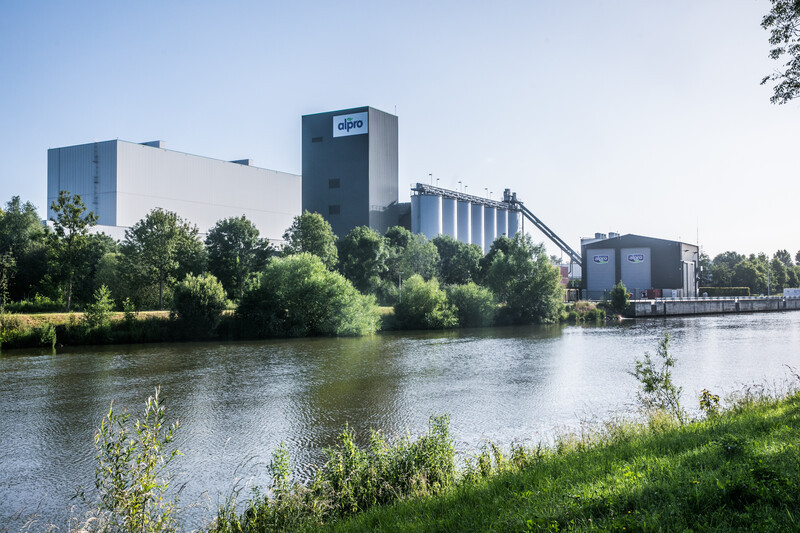 POWER2heat
Danone at a glance
Dominique Hamerlinck
EMY 2023 presentatie
0
[Speaker Notes: Photo’s end of rights date: 23.12.2026]
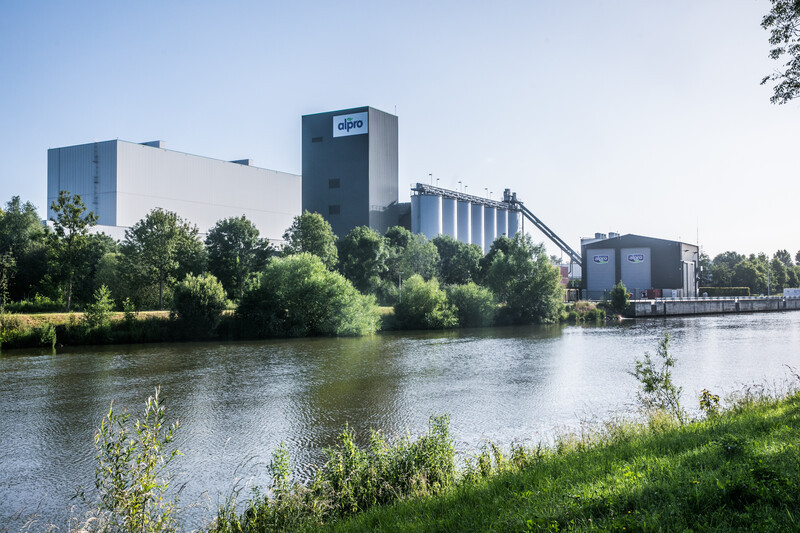 1 Alpro    2 Project P2H  3 Q&A
Site wevelgem
Energie visie 
Actieplan energie integratie en transitie
Motivatie van dit project
Flexibiliteit en integratie van de utilities
Technische details 
Optimalisatie nutsactiva op de energiemarkt
Kernboodschappen
SUMMARY
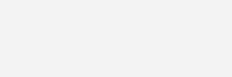 1
[Speaker Notes: Photo’s end of rights date: 17.02.2028]
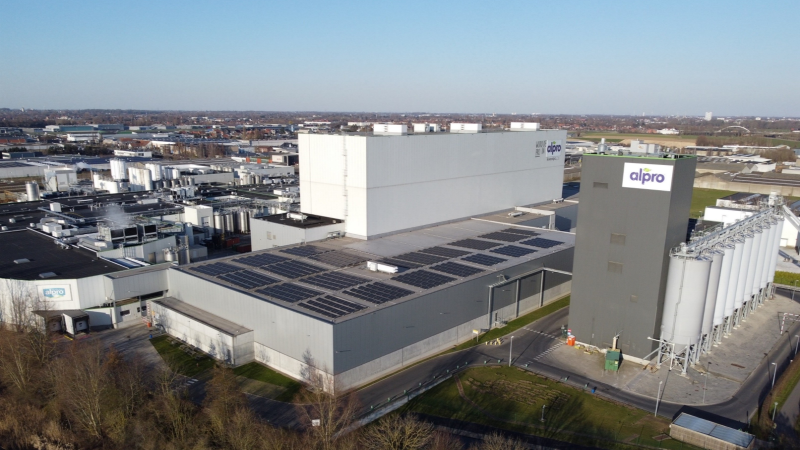 Insert Section title here
2
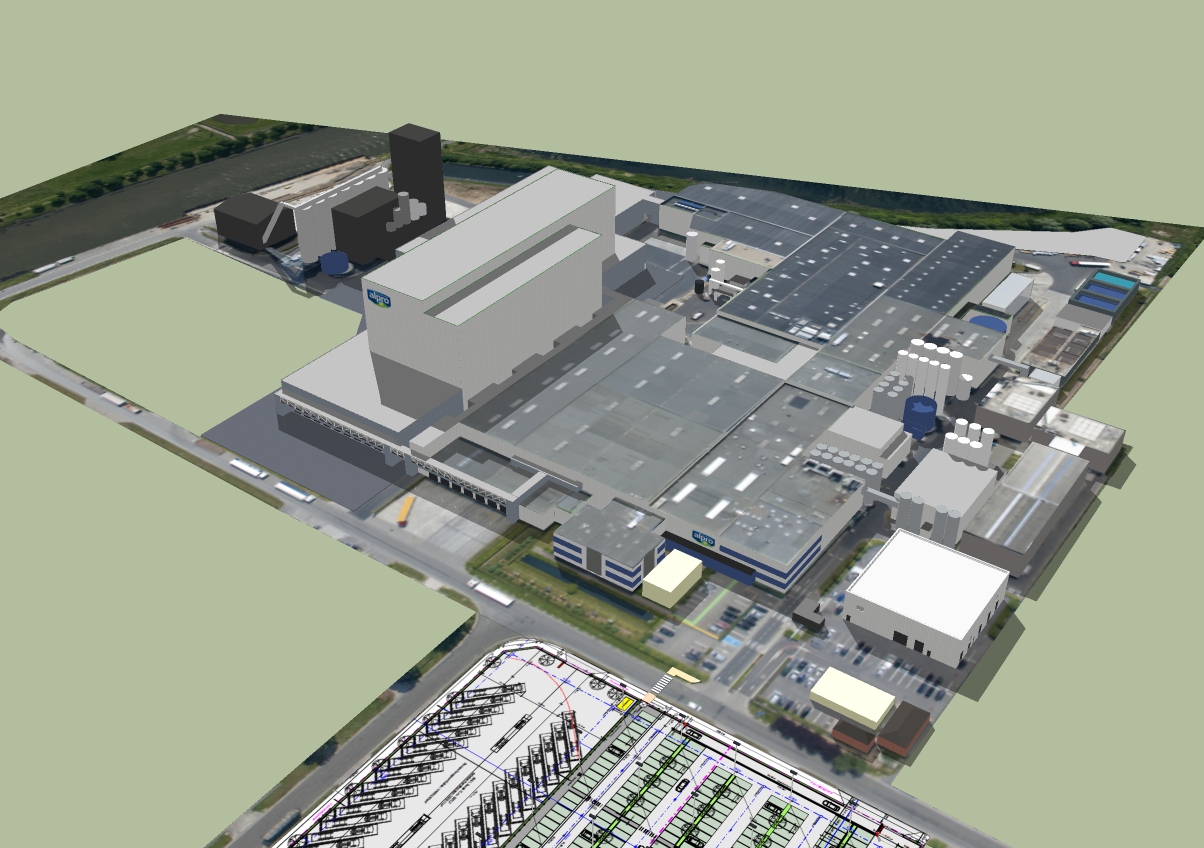 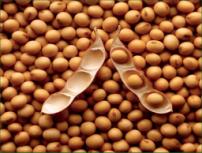 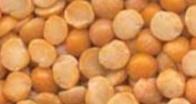 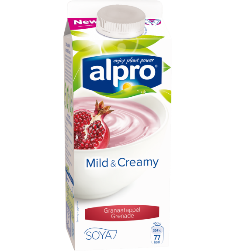 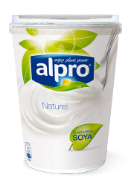 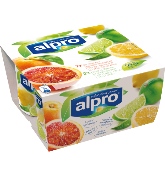 ADD FRUIT
FILL
DEHULL
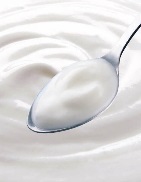 PASTEURIZE
FERMENT
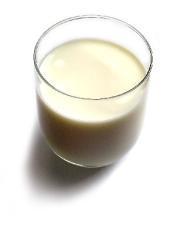 FORMULATE
STERILIZE
FILL
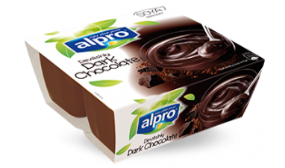 EXTRACT
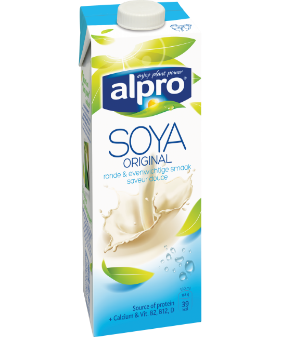 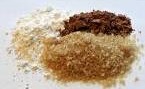 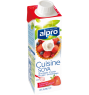 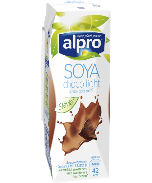 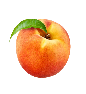 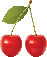 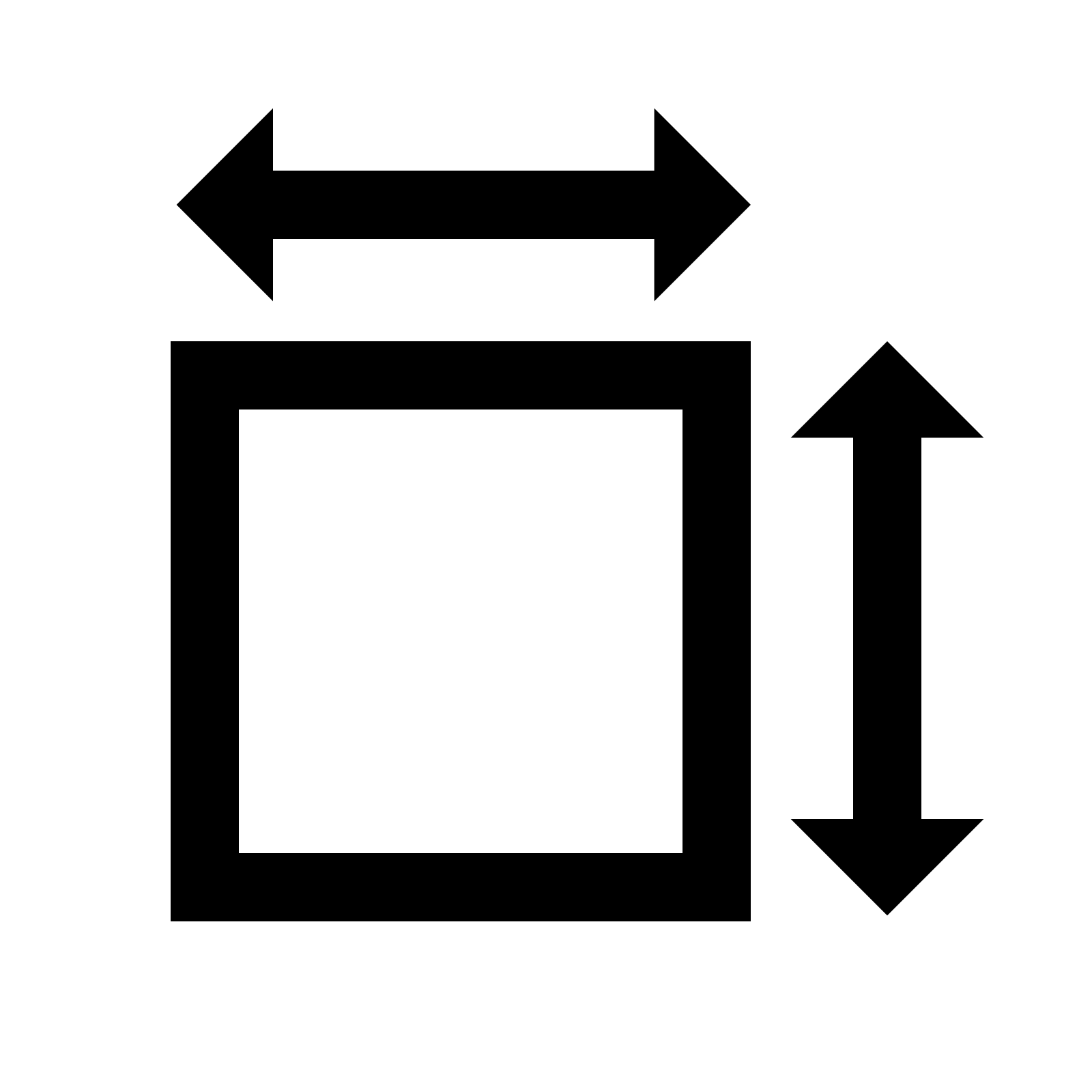 120.000m²

24x7x363

850

370000 T/y

>500 sku
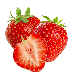 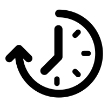 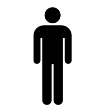 +
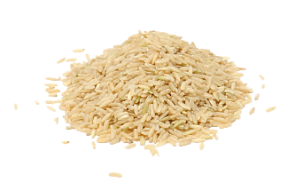 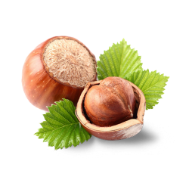 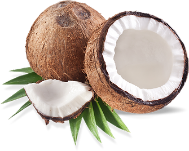 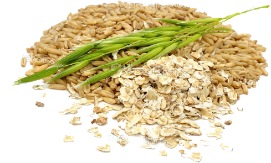 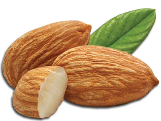 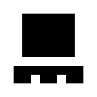 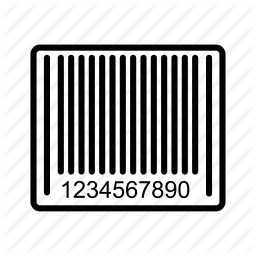 pionier in energietransitie en -integratie
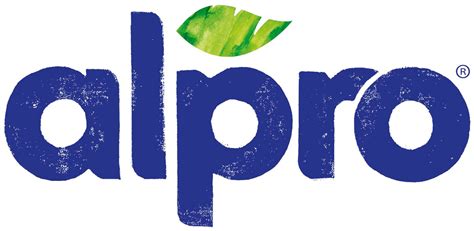 Een symbiose van planeet en productiviteit
Visie
Trias energetica +
De vraag beperken
zoveel mogelijk ter plaatse hernieuwbare energie produceren 
Fossiele bronnen zo efficiënt mogelijk gebruiken 
Hernieuwbare energie ook voor thermische energie kopen wanneer de markt er klaar voor is 
zich voorbereiden op het koolstofneutrale tijdperk door elektrificatie  en flexibiliteit in de opwekking van de nutsvoorzieningen.
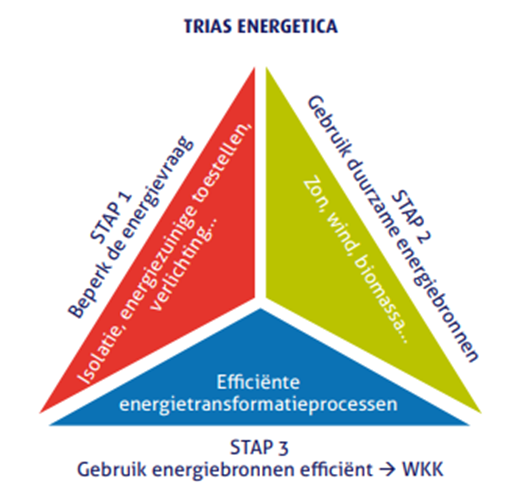 3
[Speaker Notes: Apart laten verschijnen]
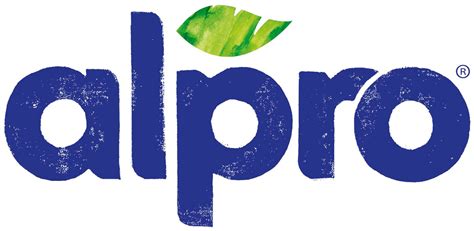 ONZE ACTIES IN WEVELGEM FABRIEK
OPPORTUNITEITEN in energietransitie en -integratie
Uitgevoerd
In uitvoering
Toekomstige mogelijkheden
Continue opvolging en optimalisatie van het verbruik
Energie als key-factor in de visie & het design van processen en utilities
Thermische integratie (Hot Water Smart Grid)
Maximaal inzetten op hernieuwbare energie on site (Zonnepanelen en biogas waterzuivering)
Flexibiliteit in nuts-opwekking
Elektrificatie stoomproductie door het afslanken van gasboilers en integratie hybride boilers
Installeren derde WKK om productie te garanderen & flexibiliteit te verhogen
Optimaliseren nutsactiva op de energiemarkt
Lagedruk stoom met een MVR oplossing
Anaerobe vergister met een groot potentieel
6
[Speaker Notes: Apart laten verschijnen]
2	pROJECT Power to Heat
Motivatie van dit project

Flexibiliteit en integratie van de utilities

Technische details 

Tijdslijn

Optimalisatie nutsactiva op de energiemarkt

Kernboodschappen
7
Motivatie project
BEDRIJFSZEKERHEID
MASTERPLAN UTILITIES
ELEKTRICITEIT
STOOM
WARMTE
KOELING
BETAALBAARHEID
Capex
Opex
DUURZAAMHEID
INTEGRATIE WARMTE
ELEKTRIFICATIE
HERNIEUWBARE ENERGIE
Duurzaamheid
Betaalbaarheid
Bedrijfszekerheid
8
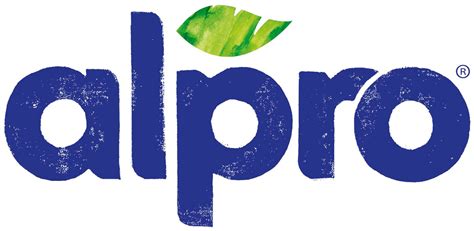 Flexibiliteit en integratie van utilities en energie
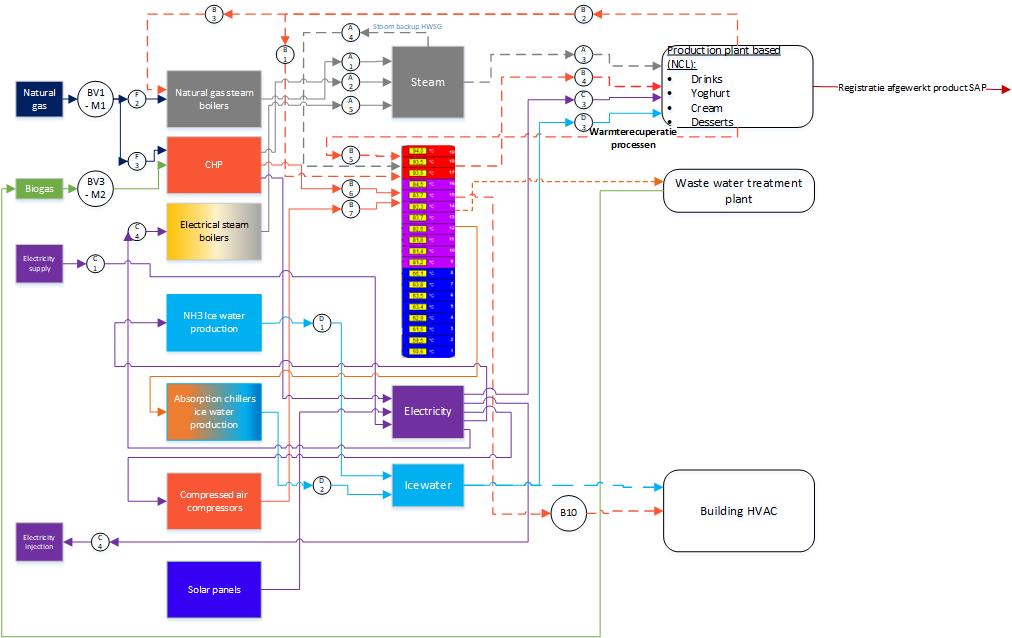 9
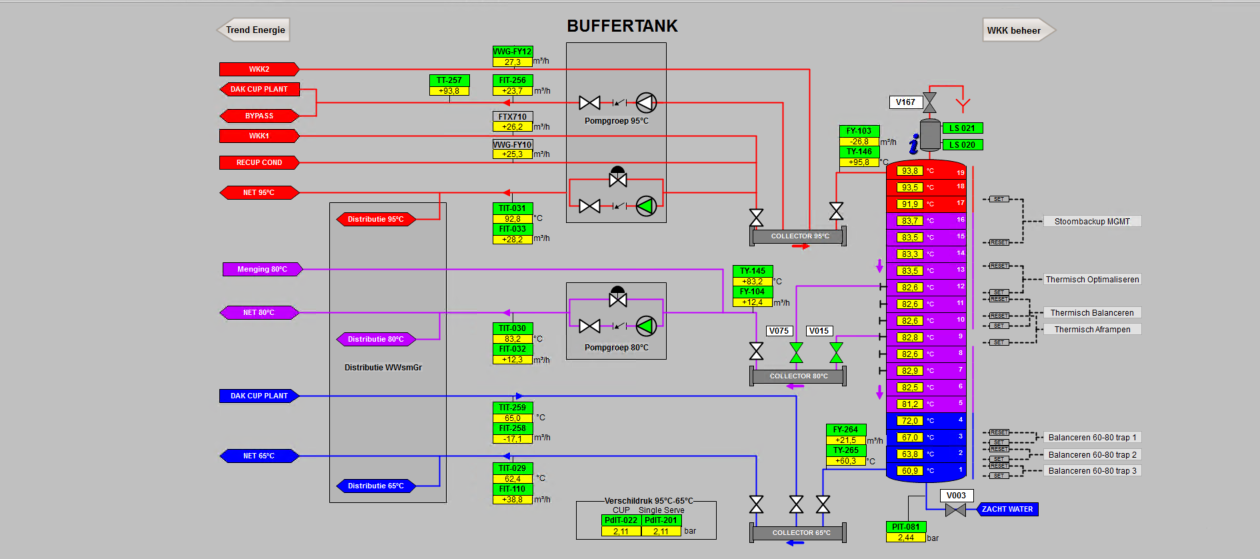 10
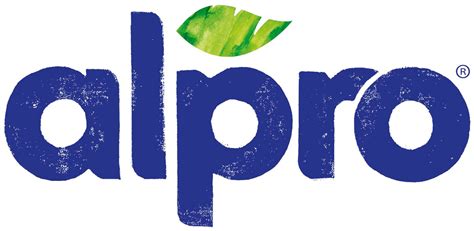 Flexibiliteit van utilities om gebruik van hernieuwbare energie te vergroten
Elektriciteit
Eigen productie
WWK,
Aardgas
Biogas
Zonnepanelen
Afname/injectie op het distributienetwerk
Stoom productie
Aardgas 
WKK
Elektrisch
MVR(in studie)
Elektrische weerstanden
HWSG, Hot Water Smart Grid
Proces warmte recuperatie
WKK
Stoom back up
Buffer ,Interne warmte  regulator
Ijswater productie buffer  ,interne ijs water  regulator
Elektrisch 
Thermisch  absorptie koeling
Rest warmte
Aardgas
Demand control verbruikers
Gekoelde magazijnen buffering
Proces(in future)
11
Betrouwbare Flexibiliteit
Volledig automatische sturing
Rimpeloos veranderen van utility aanmaakmethode 
Integratie van verbruiksprofielen
Buffering van warmte en koude
Demand control
12
[Speaker Notes: Grafiek met de belastingsprofielen ifv tijd elektriciteit, stoom, ijswater, HWSG]
Project informatie
Project aanpak
3D  beelden
Tijdslijn
Details hybride boilers
Werkingsdetails hybride boilers
trends
13
Power2Heat project Alpro
Rollen
Beauvent financiert het project
Beauvent en Alpro begeleiden de bouw 
Beauvent onderhoudt de installatie
Alpro bedrijft de centrale
Alpro kiest welke brandstof om stoom te maken
Power2Heat project Alpro
Investering project: 
P2H: € 9.500.000 P2H
Zon: € 200.000

100% door Beauvent gedragen
Eigen inbreng: € 4.500.000
Bankfinanciering: € 5.200.000

Kapitaalsoproep voor 2,5 miljoen euro + 1,1 miljoen euro
Overview 2
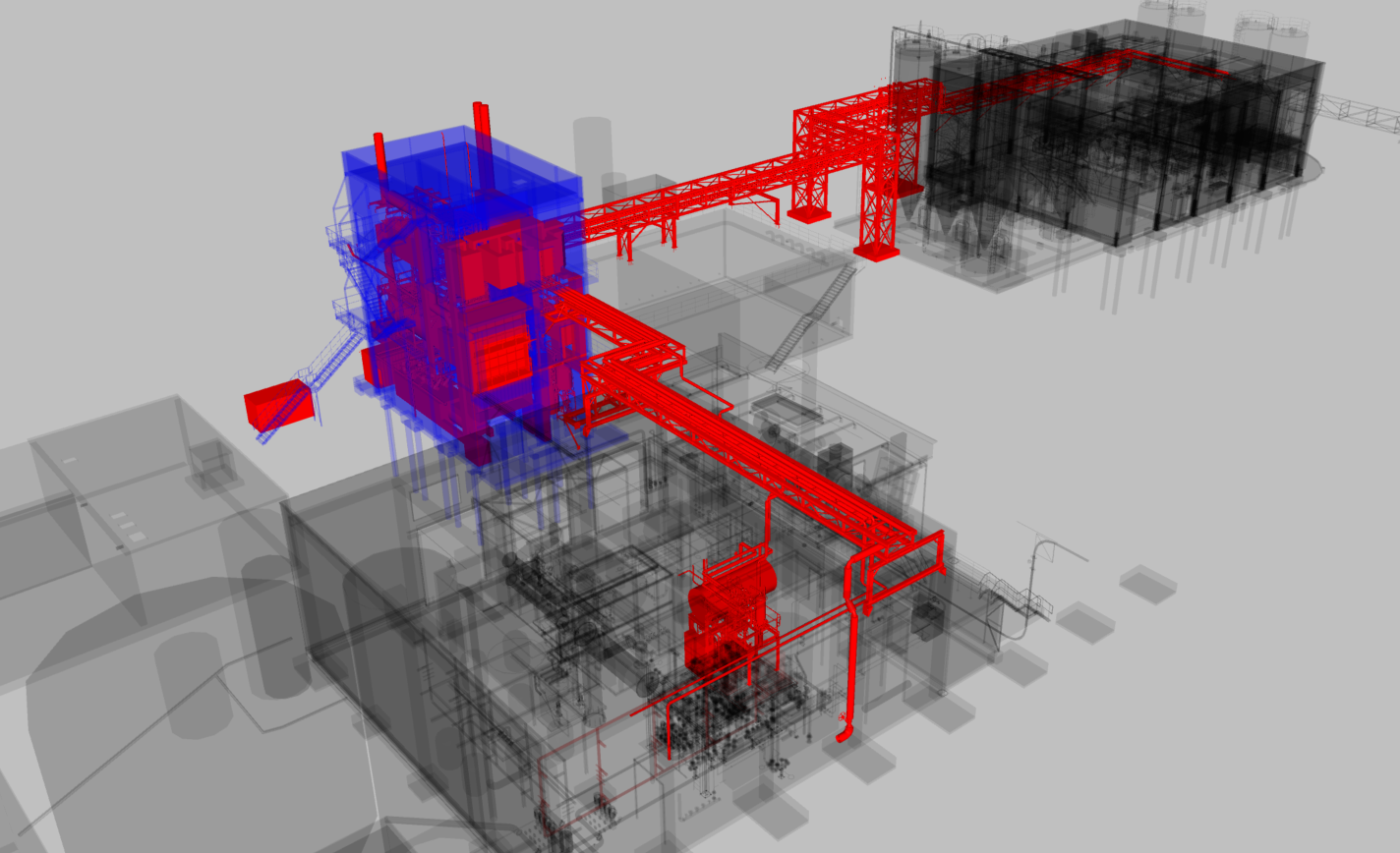 Overview 4
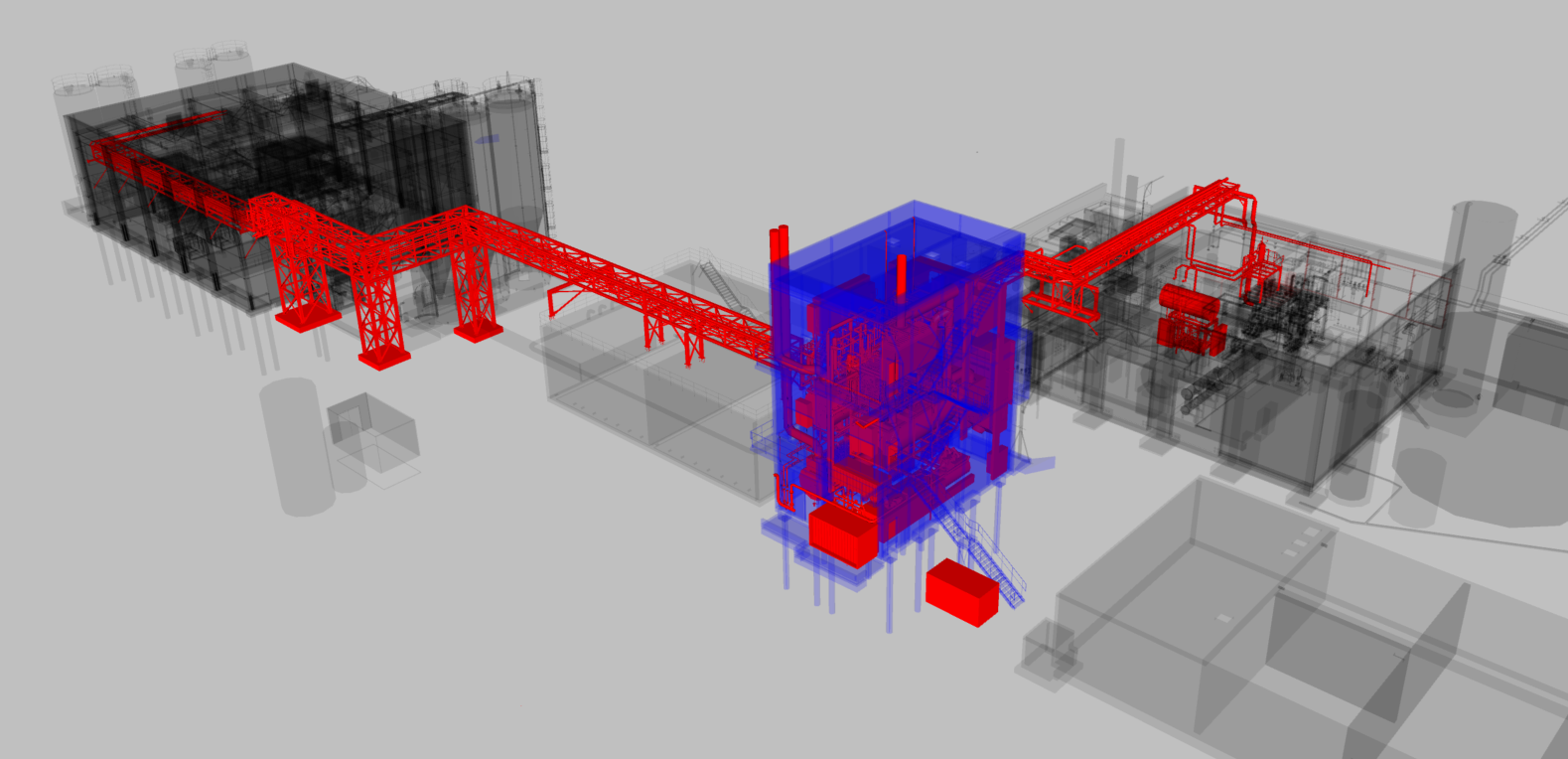 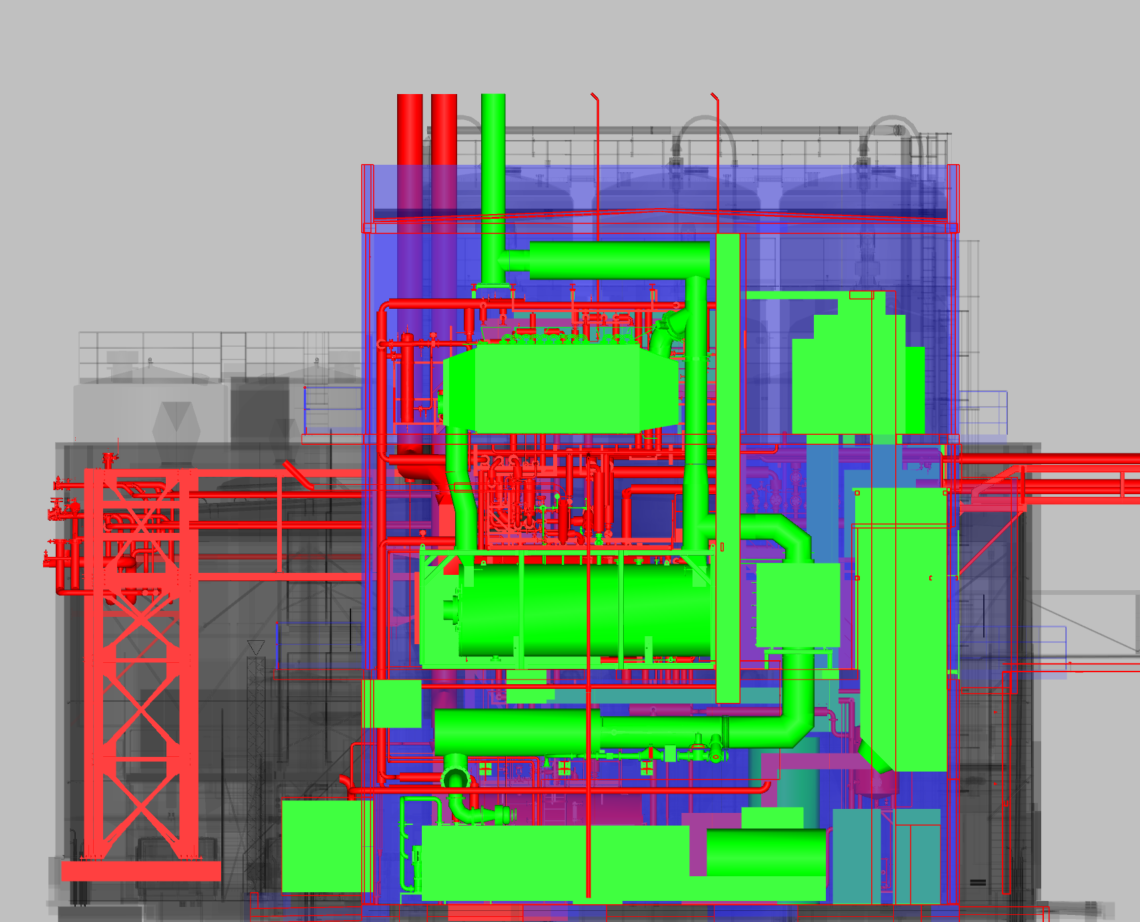 WKK-Traject
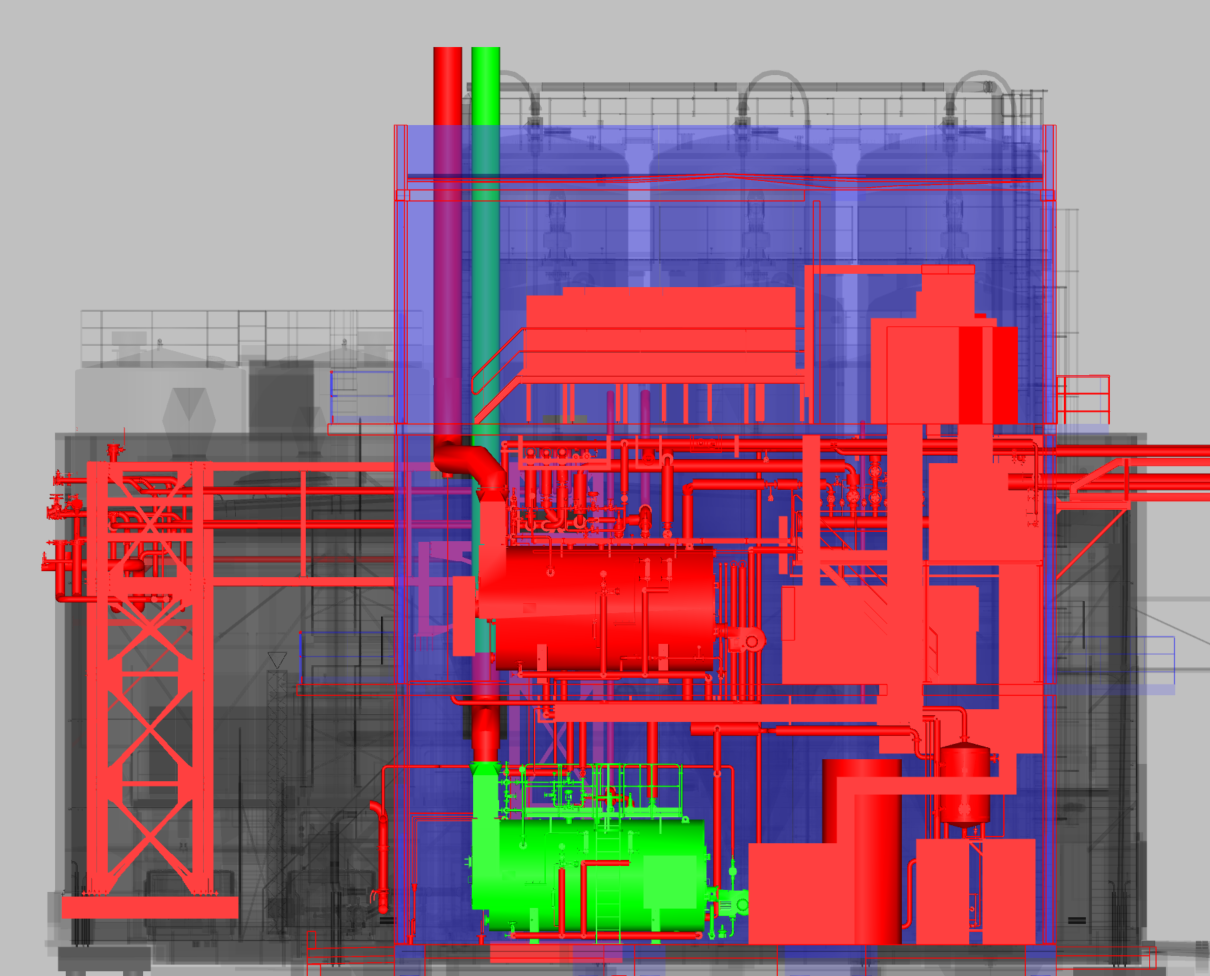 Stoomketel 5
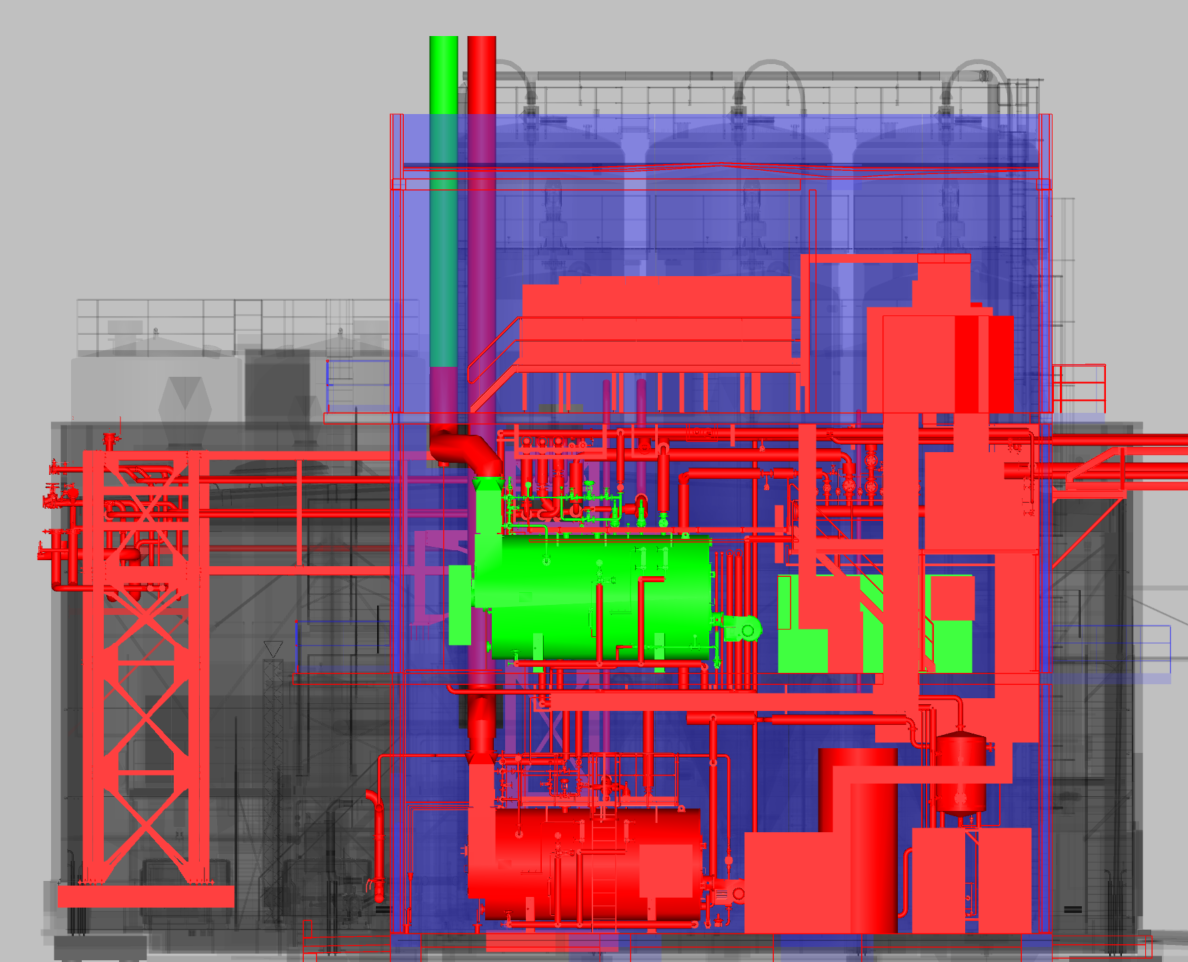 Stoomketel 6
NEW MV-SUBSTATION / UPGRADE Connection with public grid
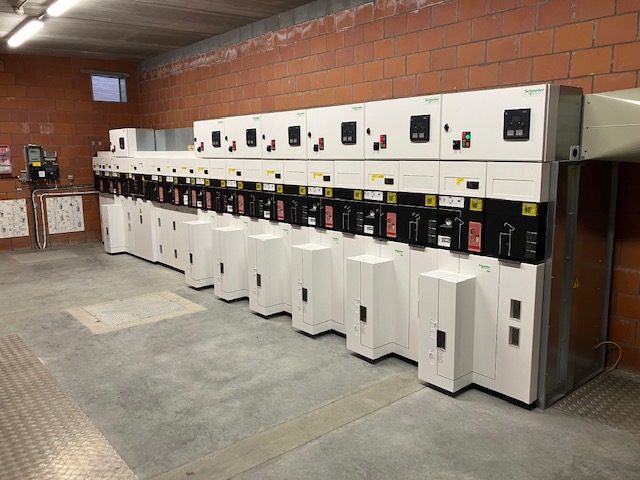 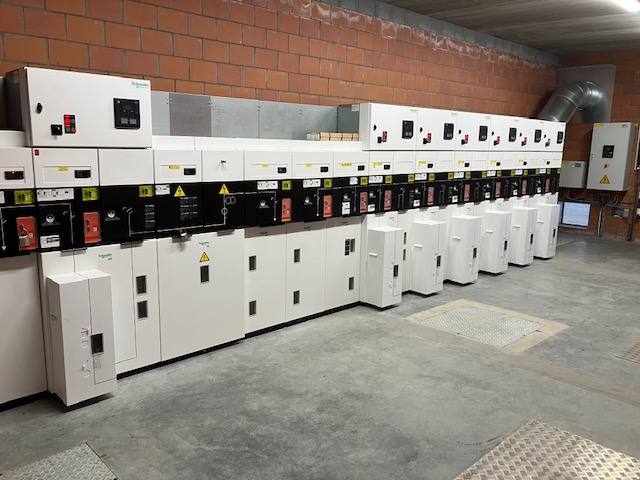 Inside the new substation
Futureproof : 
to receive a direct connection
to integrate a battery connection
to expand internal network
November 3, 2023
P2H ELEC
Tijdslijn
22
Overzicht & aansturing stoomproductie
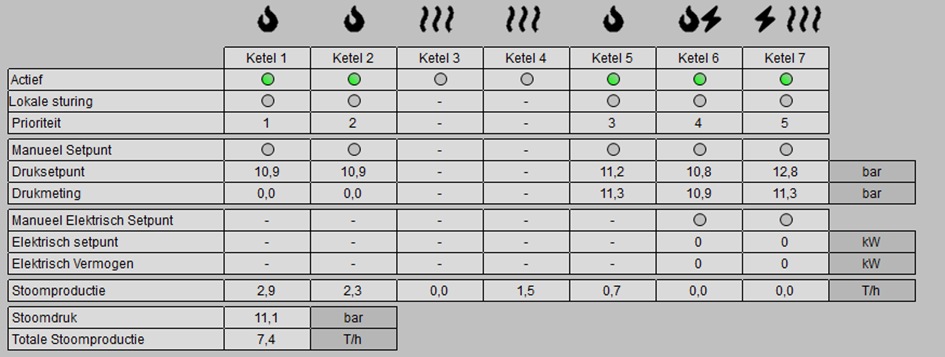 23
Insert Section title here
24
Insert Section title here
25
Hybride boiler 6
10 elektrische weerstanden van 200 kWe = 2000 kWe

Weerstand 1 met thyristor 0 – 100% traploze regeling

Weerstanden 2-10  aan/uit regeling.

Elektrische stoomproductie gedreven door energieprijs day-ahead of onbalans. Drukstijging in ketel wordt geabsorbeerd door stoomnet.
Brander schakelt uit vanaf 11,4 barg
26
Hybride boiler 7
10 elektrische weerstanden van 200 kWe = 2000 kWe

Max rate 40kw/s

Weerstand 1 met thyristor 0 – 100% traploze regeling

Weerstanden 2-10  aan/uit regeling.

Elektrische stoomproductie gedreven door flexibiliteit of energieprijs day-ahead of onbalans. Drukstijging in ketel wordt geabsorbeerd door stoomnet.
27
Absorptie elektrische stoomproductie
Ten gevolge van het snel inkomen en stoppen van elektrische stoomproductie is er een aanzienlijke drukstijging in de stoomketel en bijgevolg in het stoomnet. Het is belangrijk om voldoende marge te hebben om deze drukstijgingen op te vangen.

Bijkomende overgangsverschijnselen
Waterniveau in ketel
Gasdruk
Geleidbaarheid en spui
Tijdelijk vermindering toevoerdebiet door hogere tegendruk.
28
Wisselwerking Gas & Elektriciteitsprofiel
29
Stoomprofielen (ton/h)
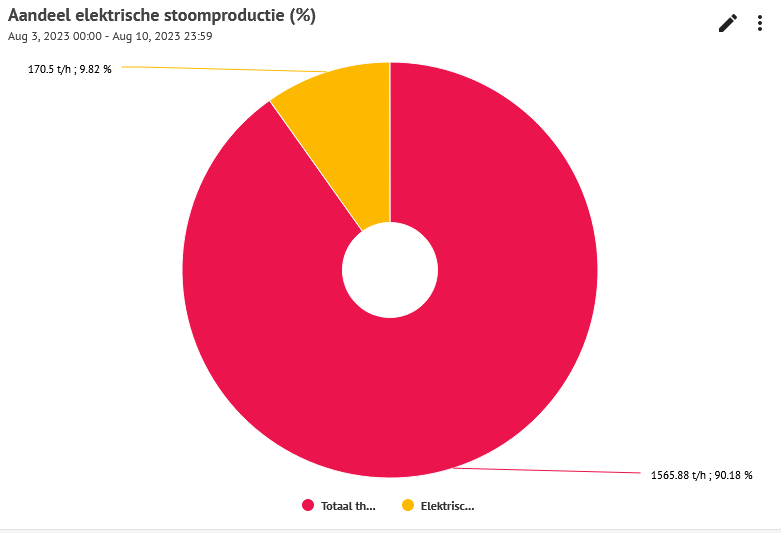 30
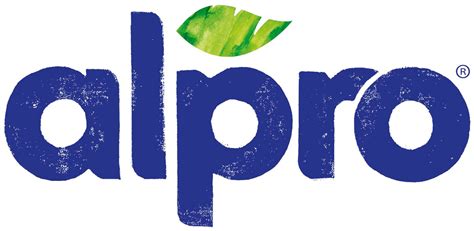 Optimalisatie activa op de energiemarkten
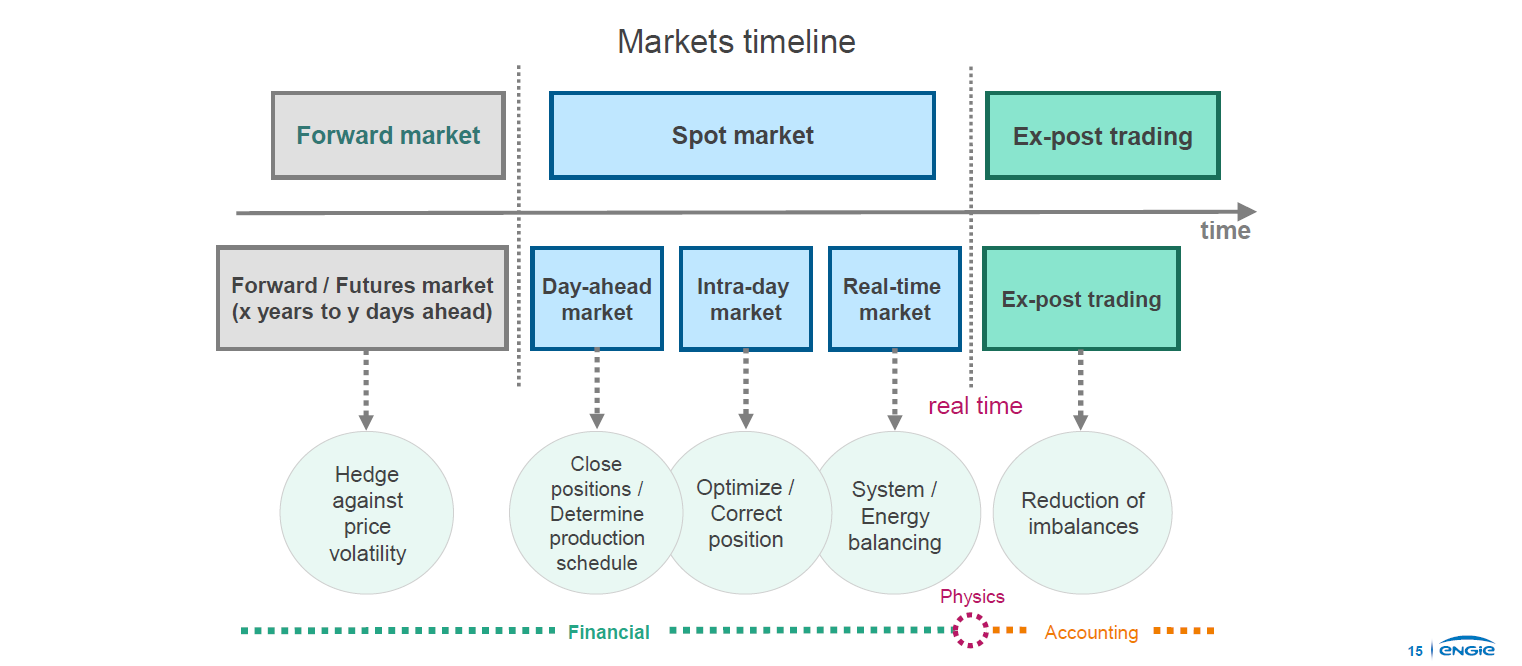 Imbalance
aFRR 
R2 + / R2 -
31
Optimalisatie activa op de energiemarkten
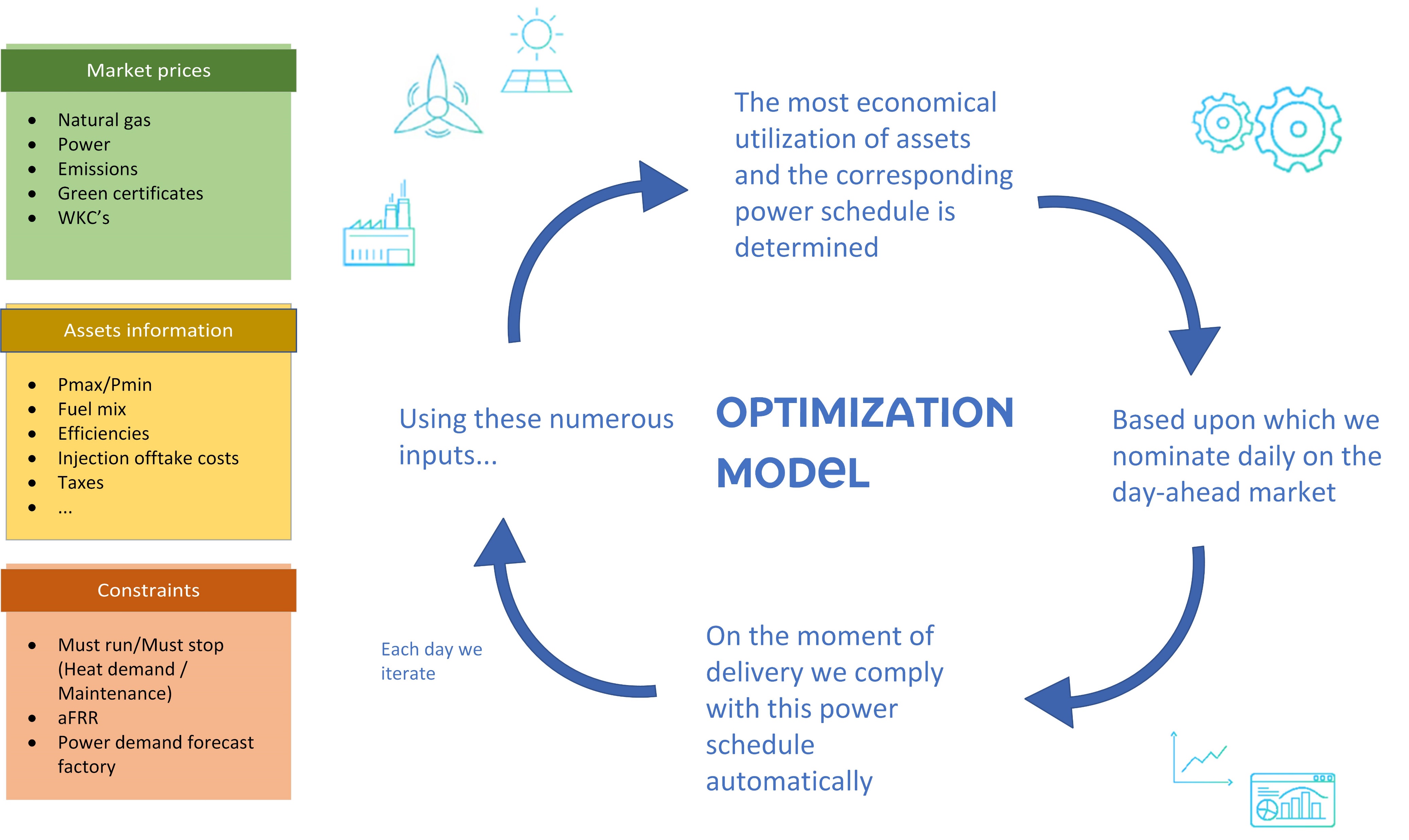 32
[Speaker Notes: Each day we feed the optimization model with several Markets data inputs such as natural gas price, power prices, cost for (CO2) emissions.
Also information related to our assets is inputted into the model such as upper and lower limits of power generation, or offtake (for our public grid connection), CHP/boiler efficiencies,…
And Constraints such as must run or must stop (relate to heat demand or planned maintenance) and factory power consumption forecast is taken into account

Given al this data, the model looks for an economic optimal point to source the required power. 
Different combinations can be make and sell, load following mode or offtake mode where we run E-boiler and buy from the grid. It all depends on the conditions

The output of the model is an optimum point for injecting into or offtaking from the grid.

The data is then sent to 
Our BRP (NEXT Kraftwerke)
Utility PLC’s
Metering & monitoring system database for data captation]
Kernboodschappen
Flexibiliteit via de utilities is een deel van de oplossing om meer hernieuwbare energie te gebruiken zonder dat de productieplanning moet aangepast worden
Een kombinatie van wkk en e boiler laat toe het publiek netwerk te ondersteunen zowel bij tekort als bij overschot van hernieuwbare energie en maakt de energiekost minder afhankelijk van sterk schommelenden energieprijzen
Performante data uitwisseling tussen netwerkdata en utilitie besturingssysteem is cruciaal
Traditioneel Utilitie design moet herzien worden om flexibiliteit mogelijk te maken
Een capaciteitstarief rekening houdend met de onbalans zal het gebruik van hernieuwbare energie verhogen
33
[Speaker Notes: 1 voor 1 laten verschijnen]
Q&A
Insert Section title here
34
THANK YOU
35